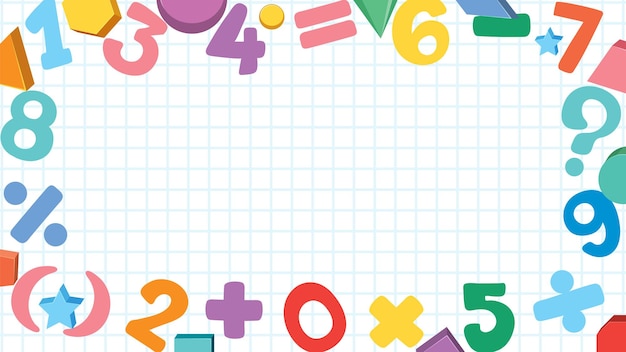 Математика
2 клас

2 семестр
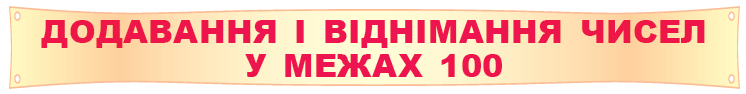 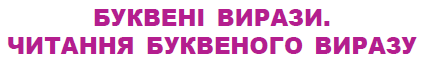 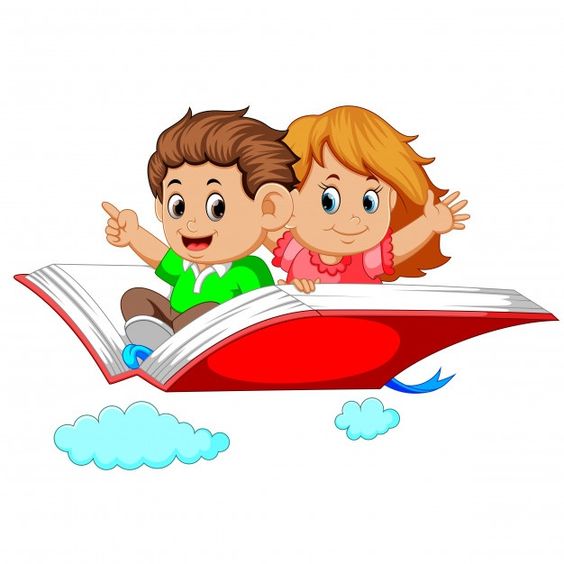 Урок 65
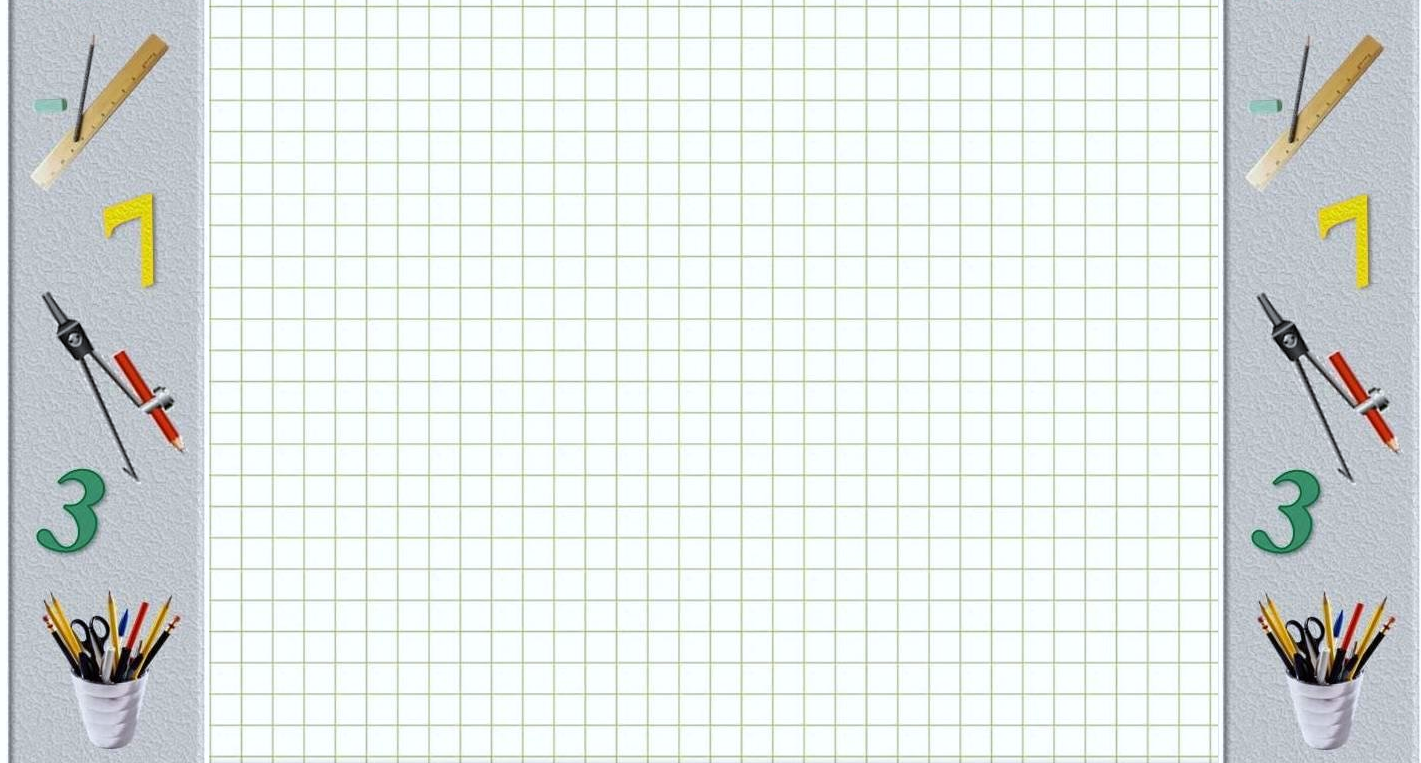 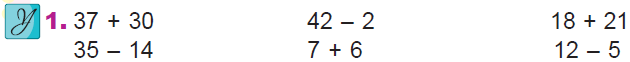 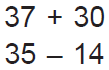 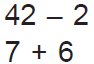 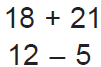 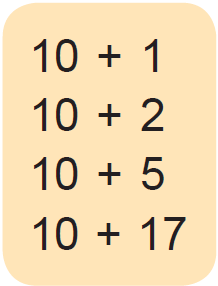 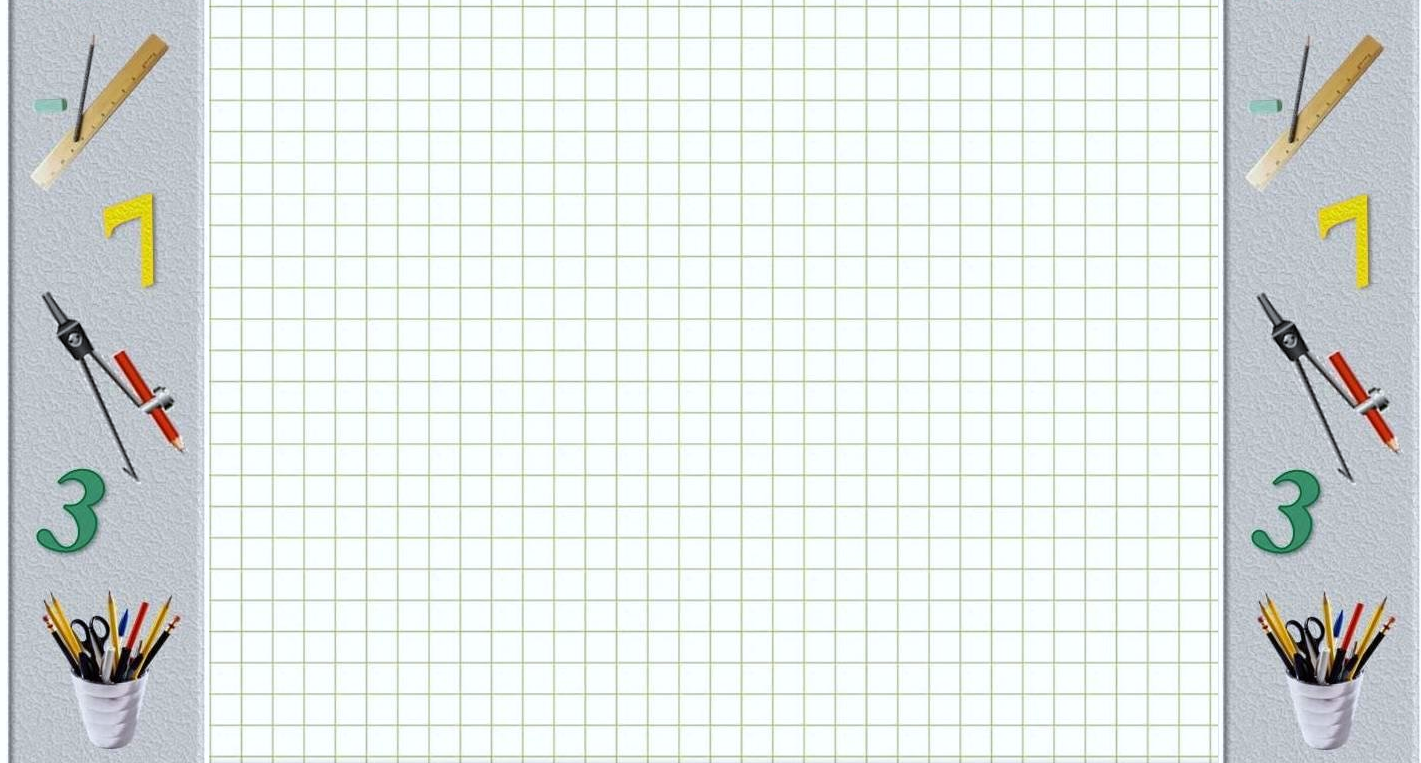 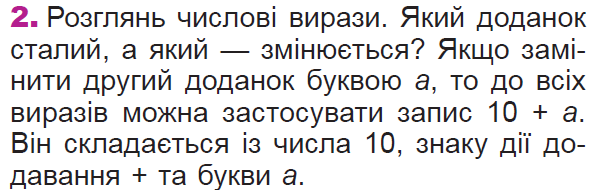 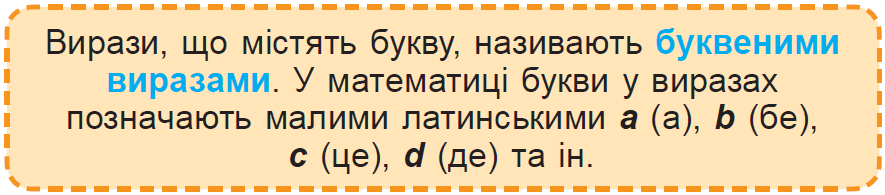 10 + а
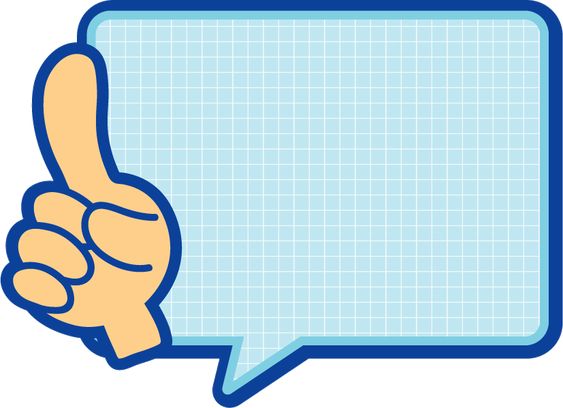 2
5
1
10 + а
20
17
буквений вираз
b
c
d
а
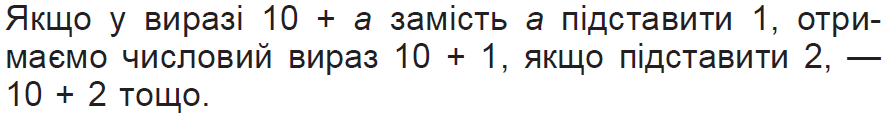 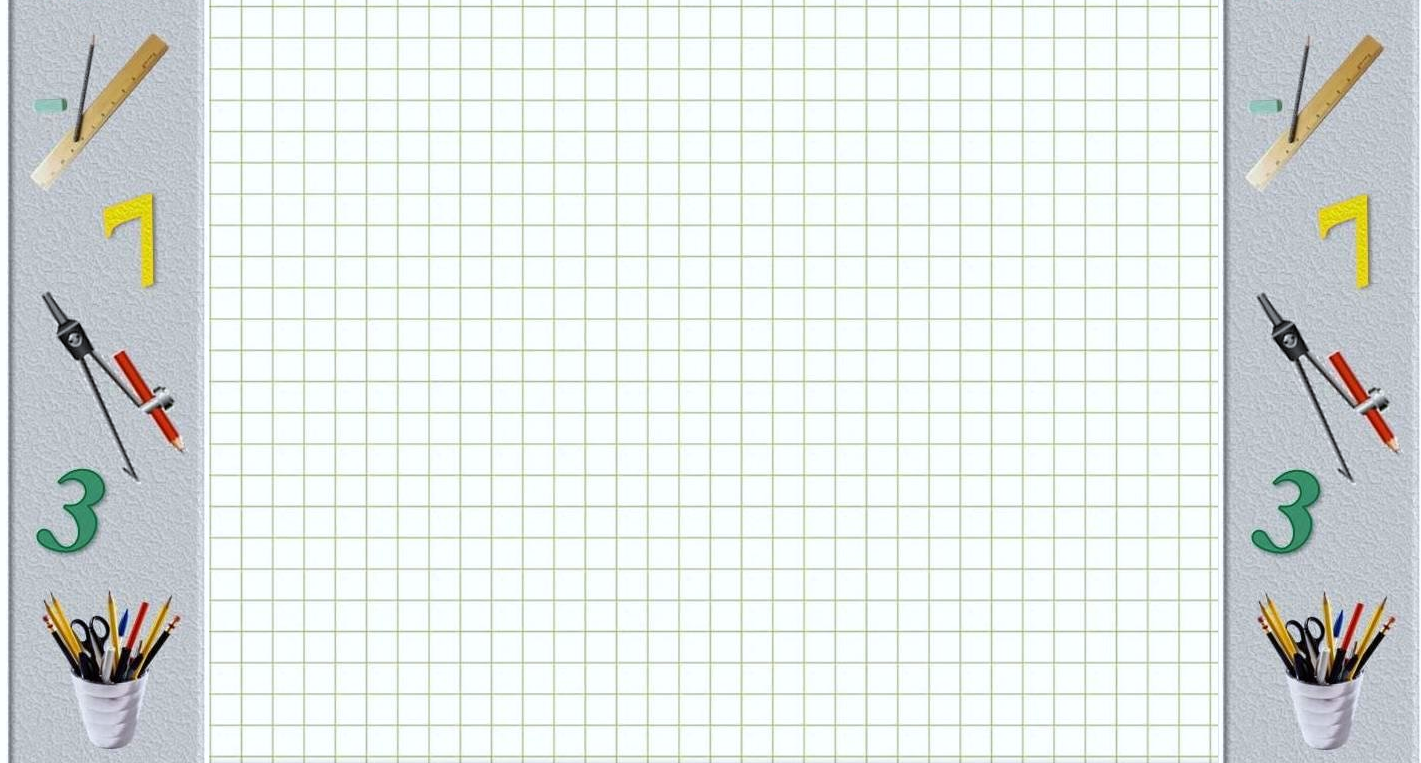 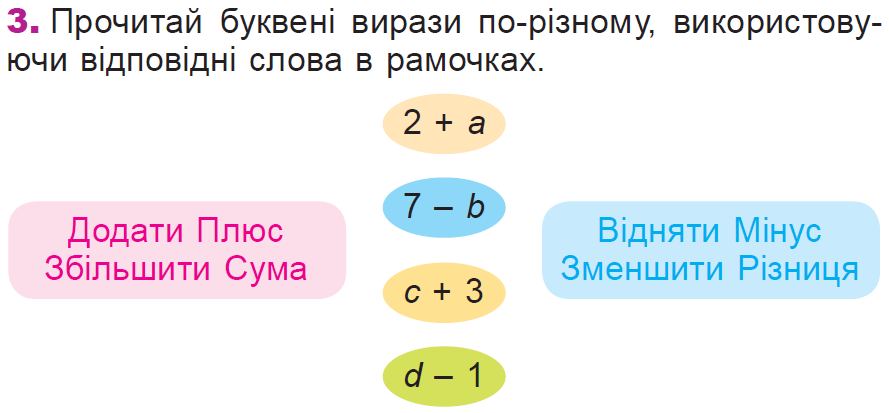 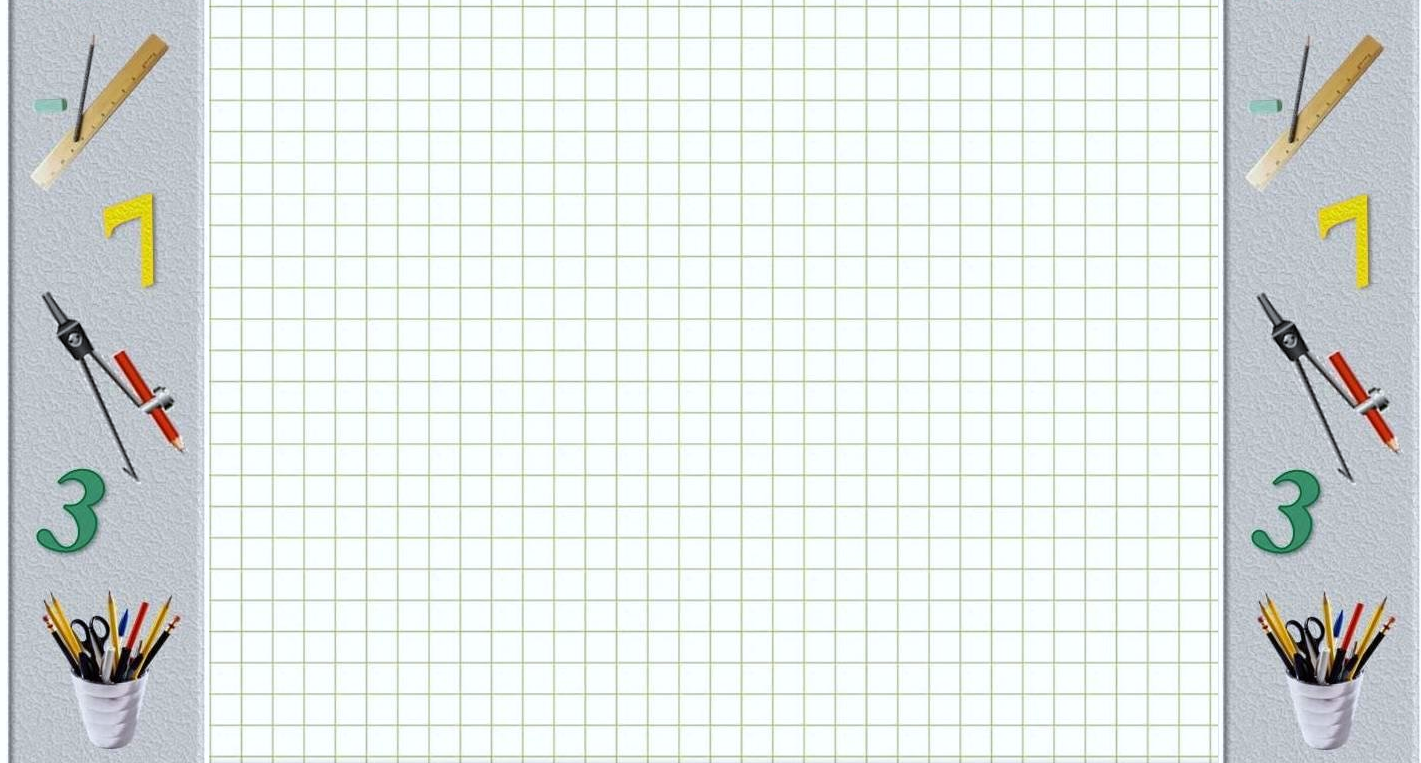 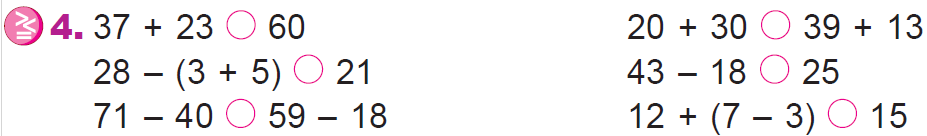 Нерівності 4
52
60
50
20 +30
=
37 +23
60
39 +13
<
20
25
43– 18
21
28 –( 3+ 5)
=
<
25
16
41
31
12 +(7 – 3)
15
<
71– 40
59– 18
>
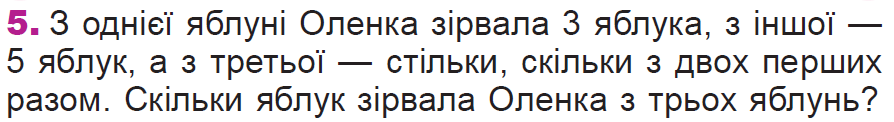 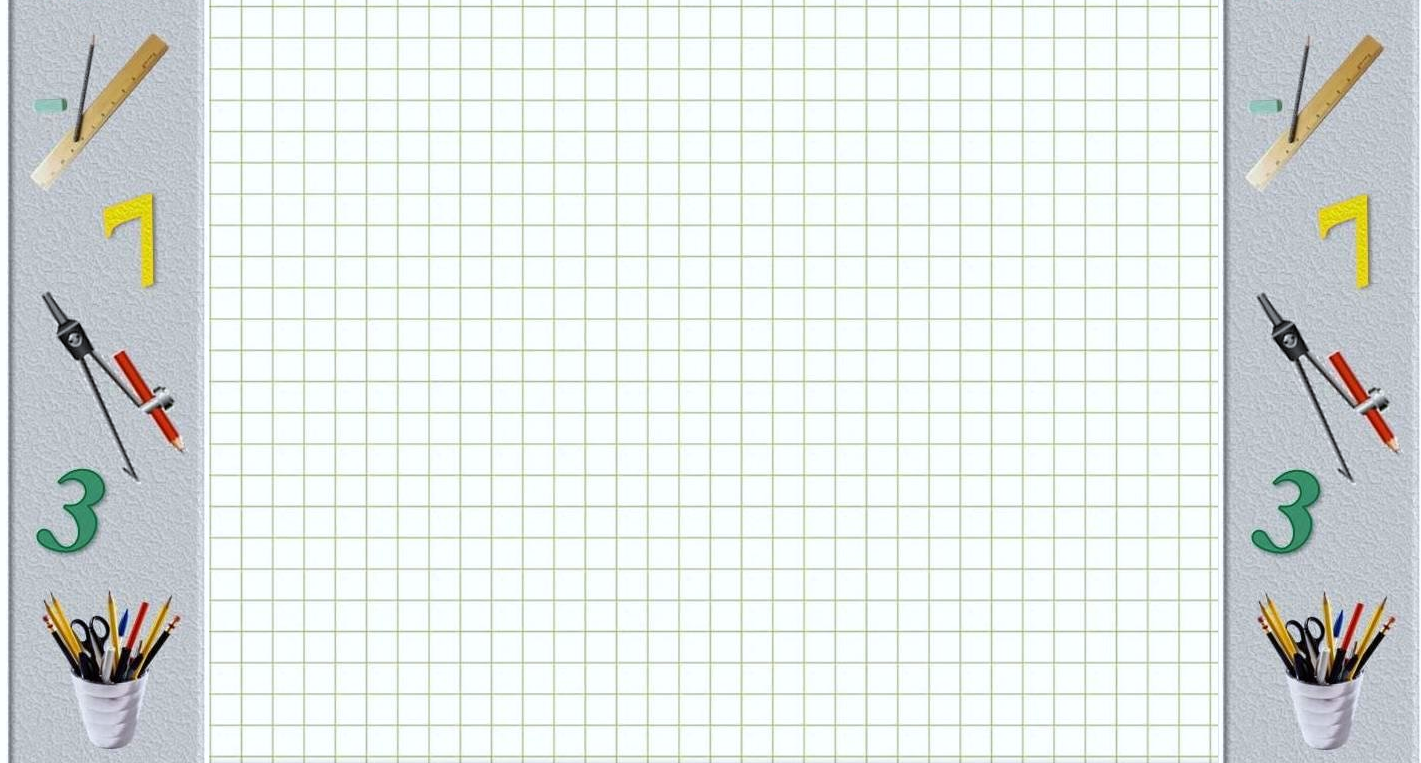 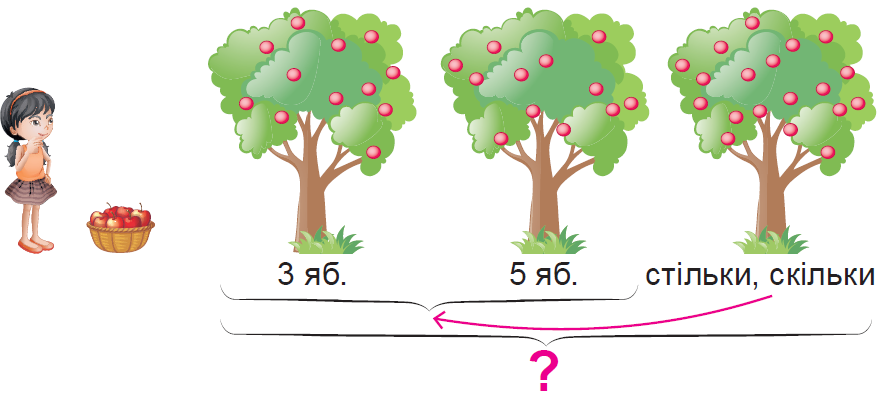 Задача 5
- з третьої яблуні
3+5=
8
(ябл.)
1)
(ябл.)
3+5 +8=
2)
16
Відповідь:
16 яблук.
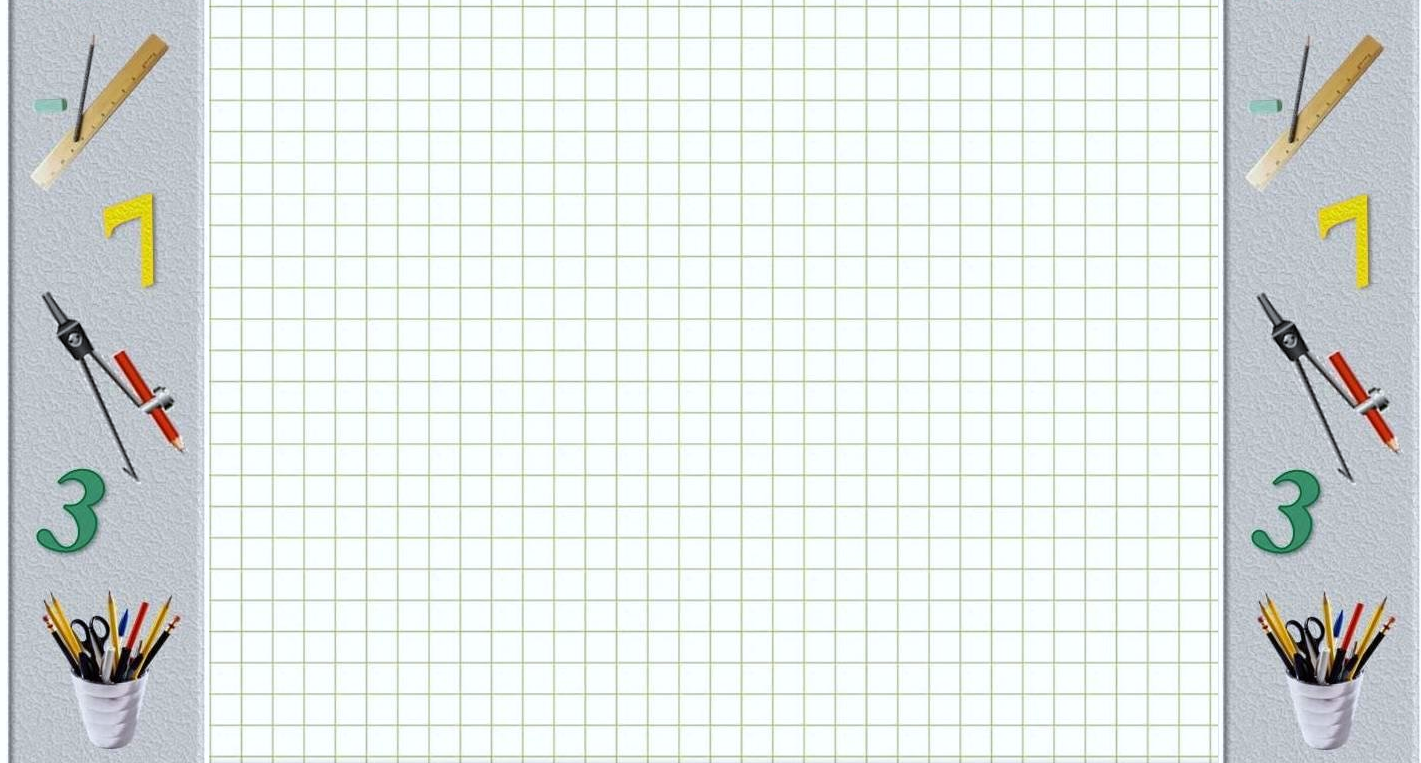 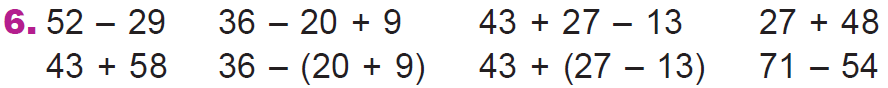 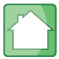 Вирази 6 с. 66
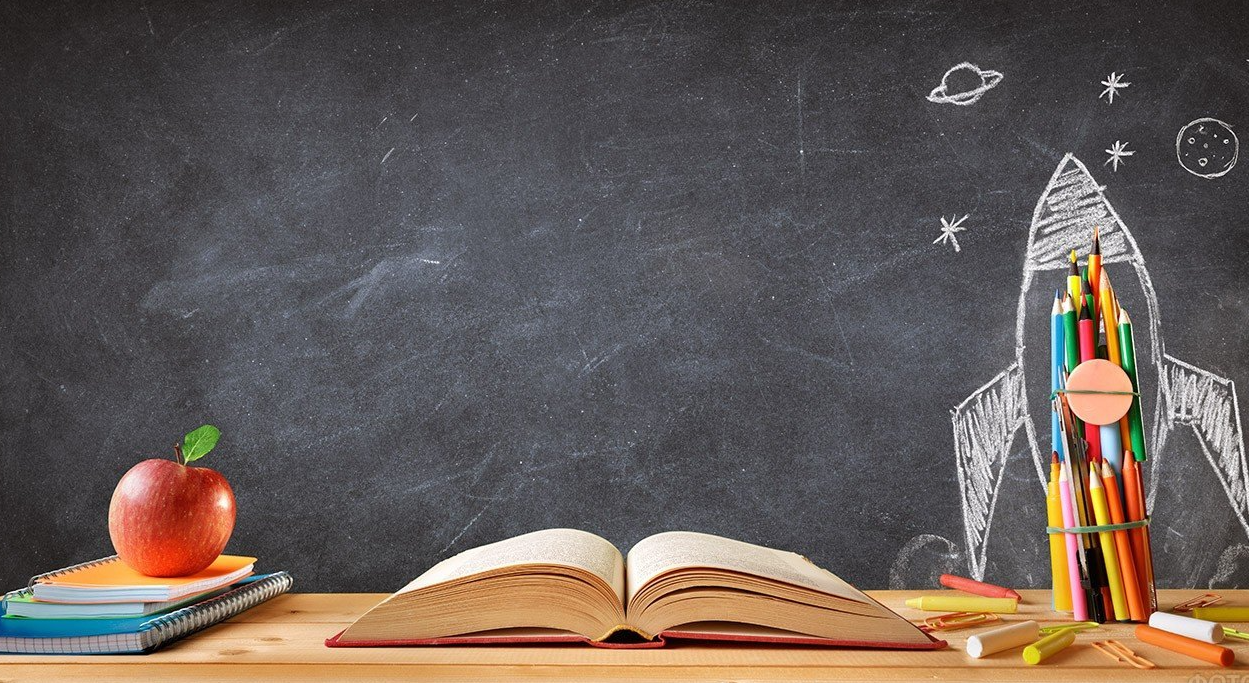 Підсумуємо?
задача  (стільки скільки) 
 порівнювали
 буквені вирази
20 – с
3 + а
d + 5
b – 10
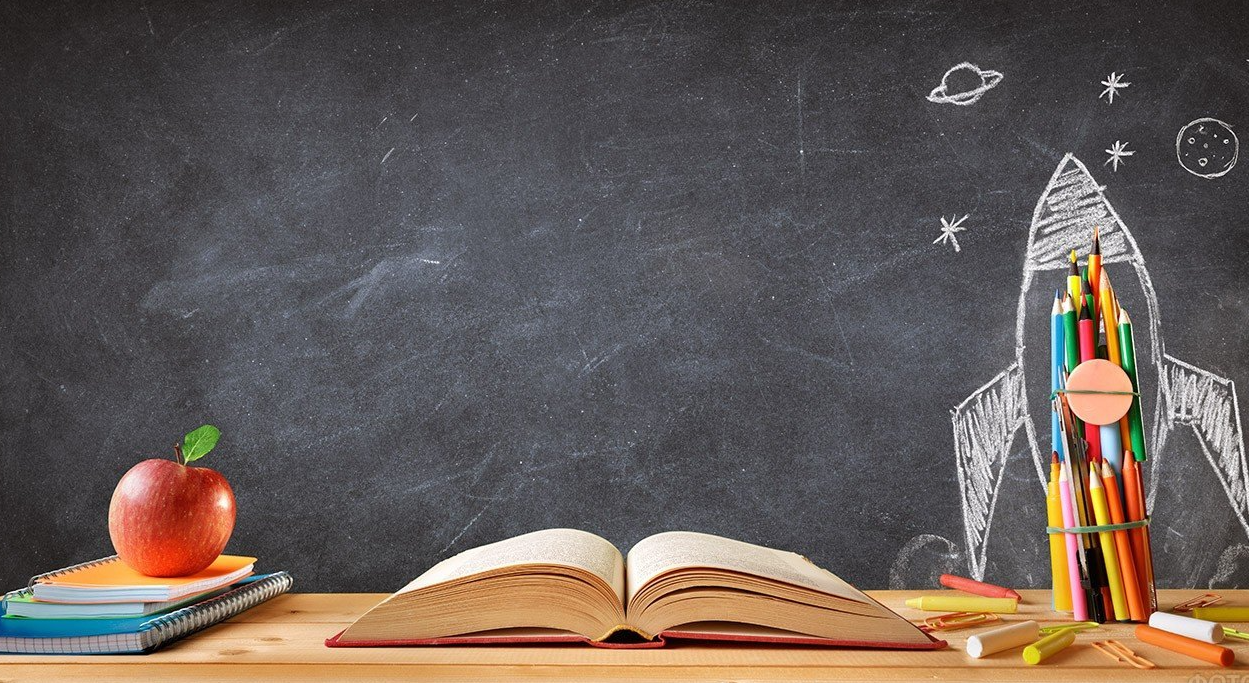 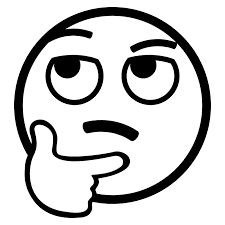 Чи все вдалося?
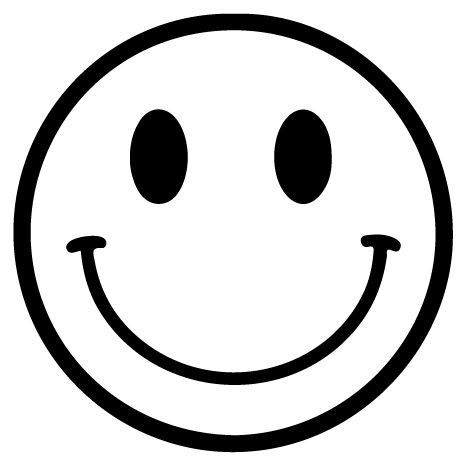 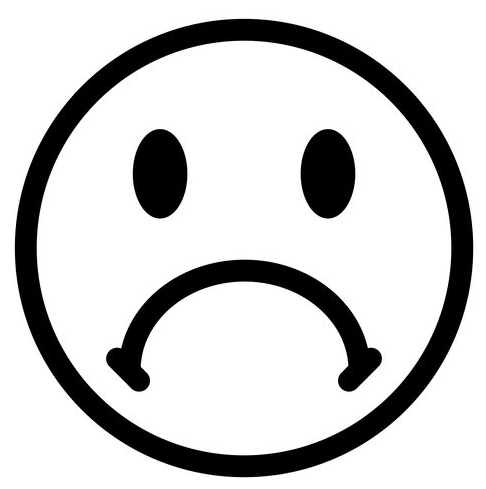 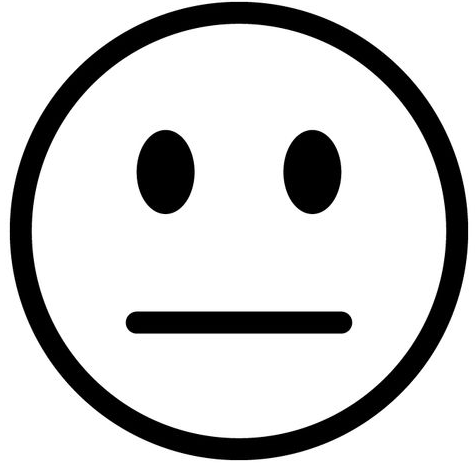 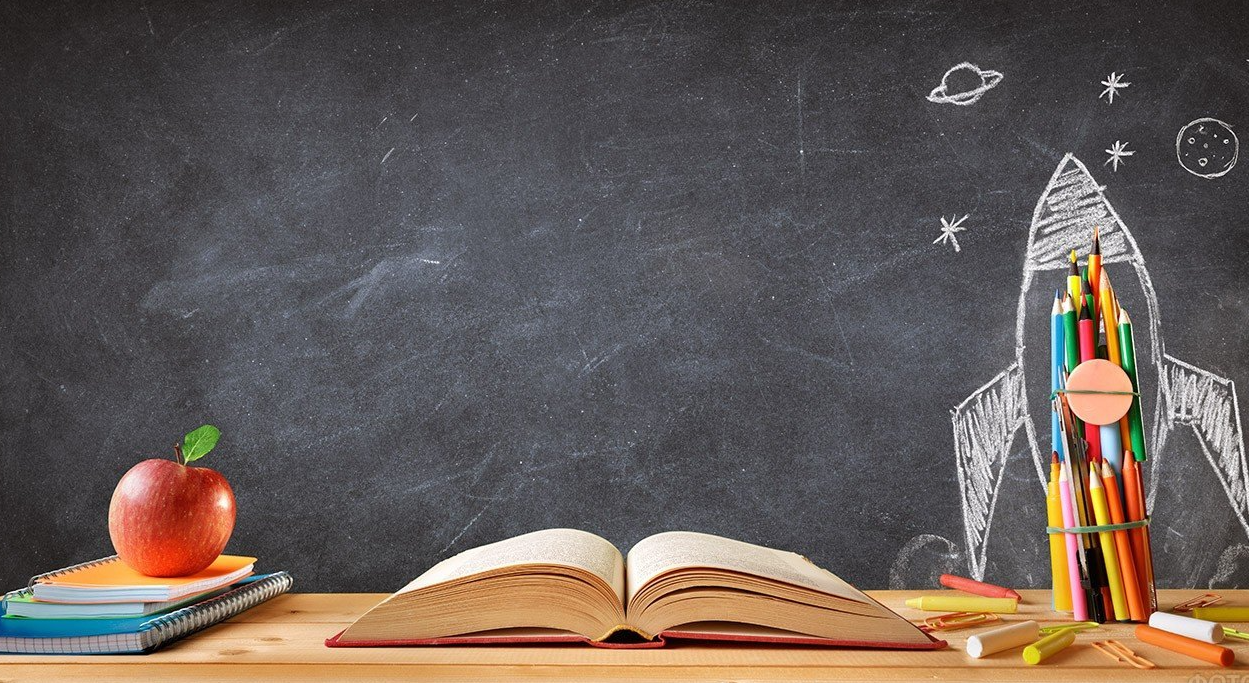 д
я
к
у
ю
!
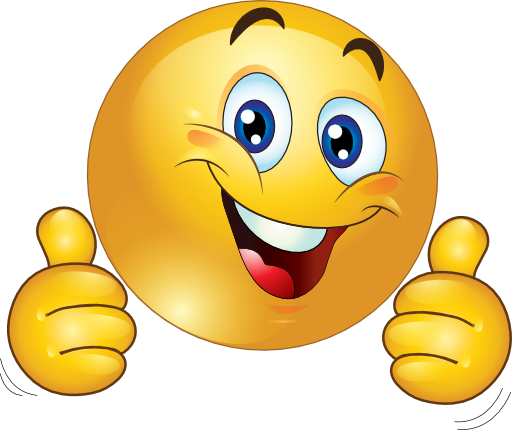